Energy Efficiency Programs OperationsStatus and Responses under COVID-19
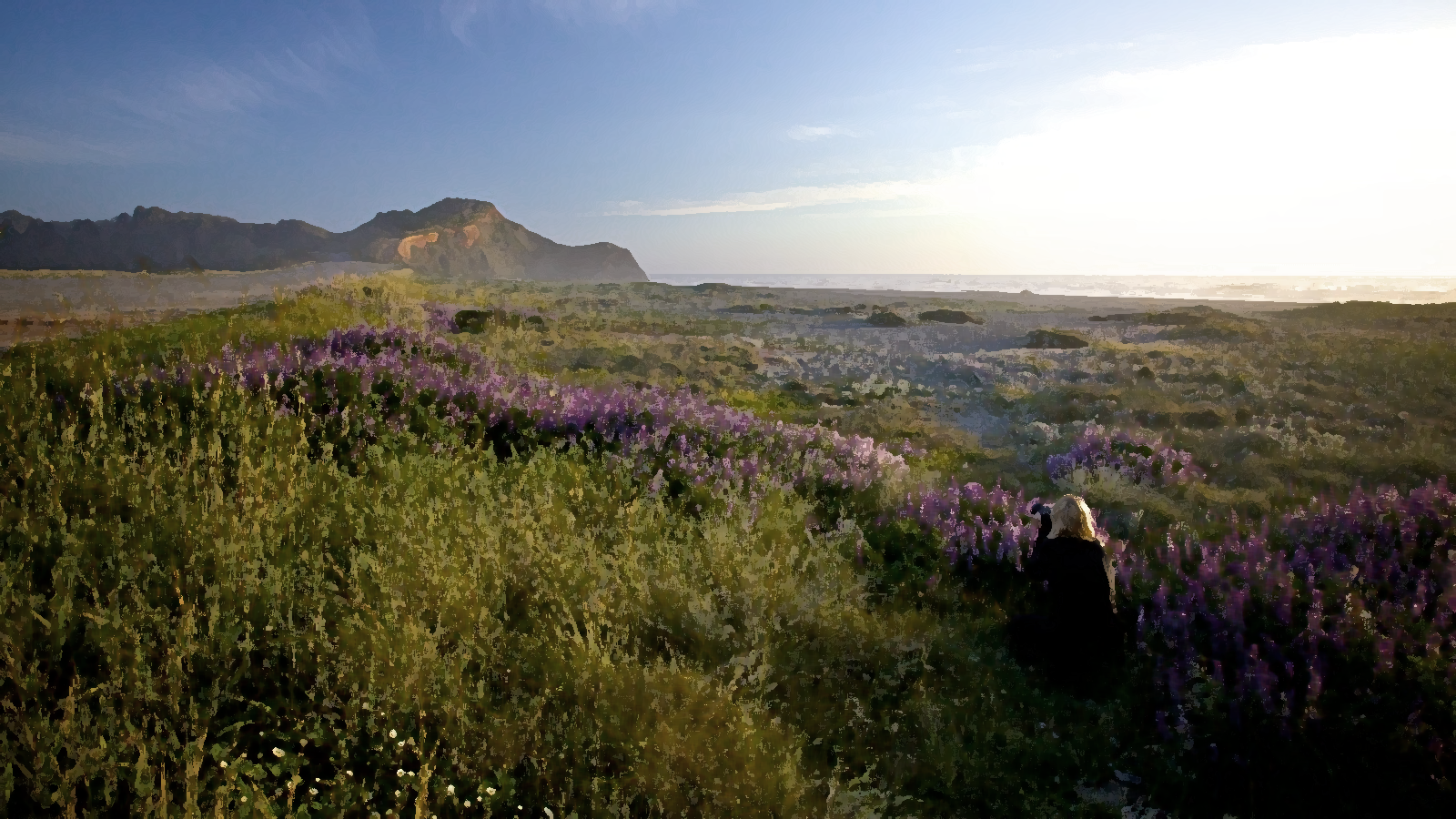 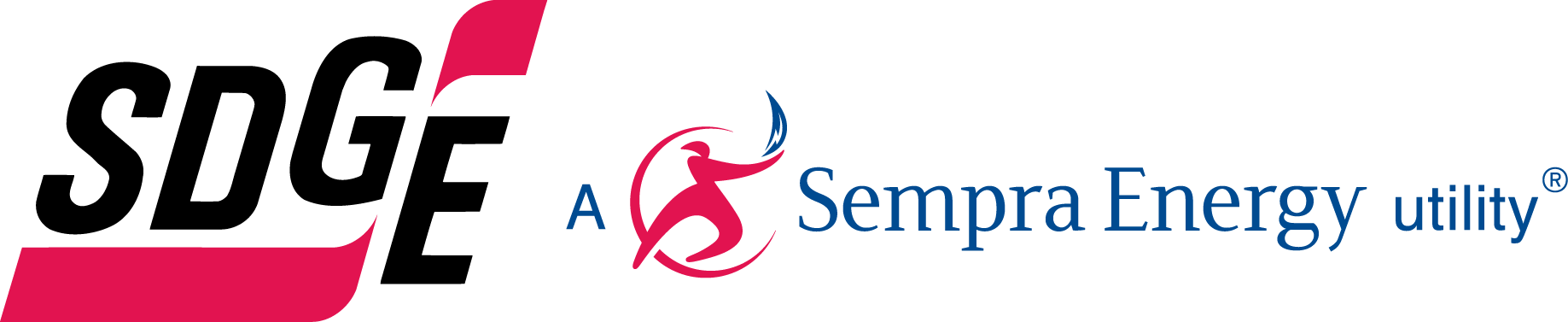 California Energy Efficiency Coordinating Committee
May 14, 2020
San Diego Gas & Electric Company
© 2019 San Diego Gas & Electric Company. All copyright and trademark rights reserved.
Initial Response and Impacts
Pursuant to Governor Newsom’s Stay at Home order, SDG&E suspended EE work requiring face-to-face interaction, until further notice
Suspension letters were sent to contractors on March 20, 2020 
SDG&E’s suspension mainly applies to Direct Install programs and in-person Audits
The following EE programs and activities not requiring face-to-face interaction continue to operate: 
Behavioral
Rebate and Custom Incentive 
Workforce Education & Training - Webinars
Codes and Standards & Emerging Technologies
Local Government Partnerships
Trainings, audits, inspections & measurement and verification activities have continued remotely or virtually, when feasible
Rebate and incentive processing continues
Ramp-Up Strategies
Increased outreach to residential customers for online audits
Temporary increase in rebates for selected measures being considered
Planning ramp-up of virtual marketing efforts for selected programs
Reviewing how best to incorporate expanding PPE and safety training measures 
Required use of PPE 
No face-to-face interaction
Assessing feasibility of new contractor training related to COVID-19 safety measures